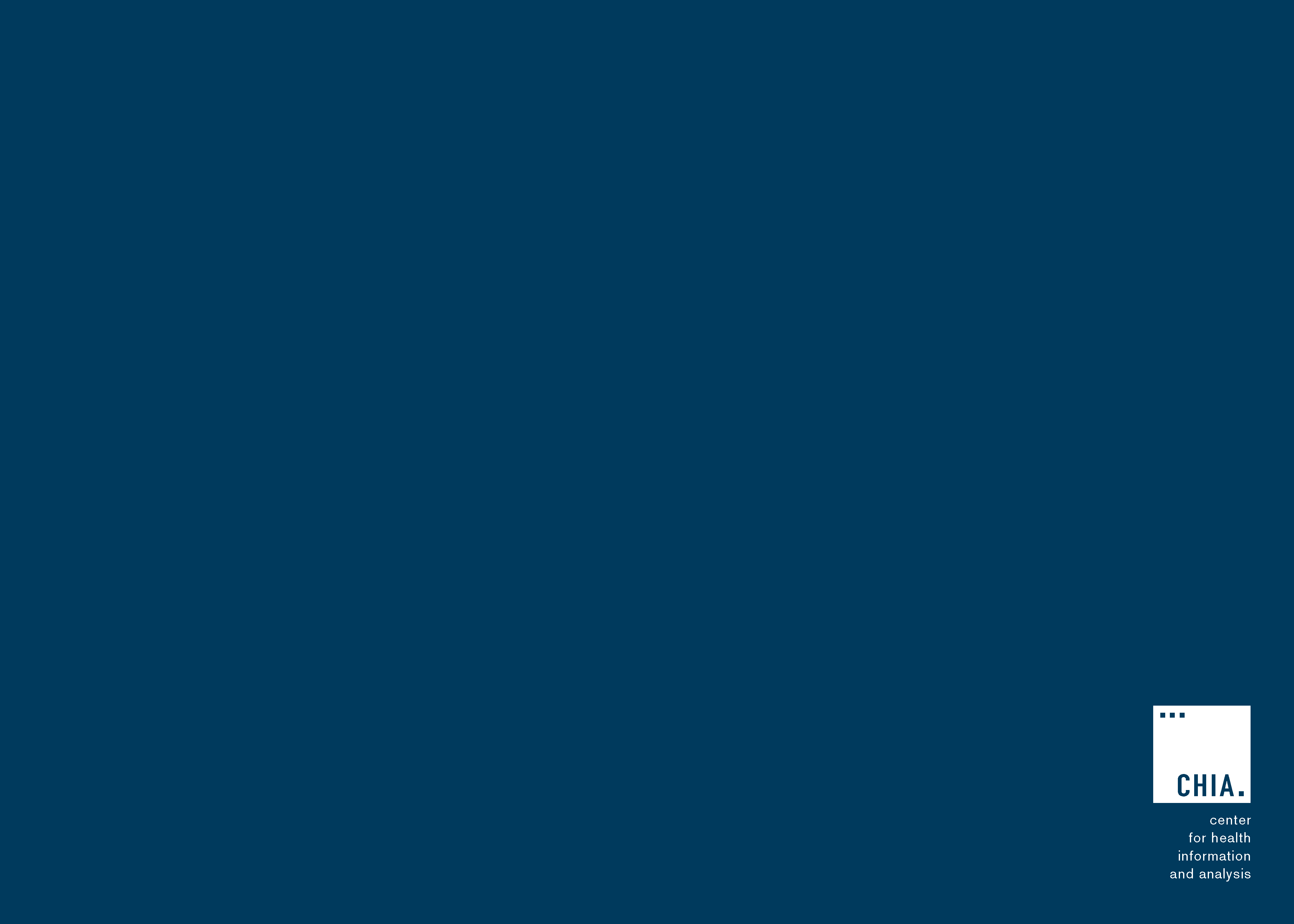 Massachusetts All-Payer Claims Database:Technical Assistance Group (TAG)
January 13, 2015
Agenda
TAG Overview/Housekeeping

MA APCD Data Updates (Health Information Team)

Total Medical Expenses (TME) & Alternative Payment Methods (APM) (Health Analytics & Finance)

2015 Annual Premiums Data Request (Health Systems Performance)

Wrap Up
Housekeeping
TAG Overview
              MA APCD Updates
		Total Medical Expense/Relative Prices
		Premium Data Request
        
INET/SENDS+
		
CHIA on the Move!
INET/SENDS+
https://inet.chia.state.ma.us/inetn/Login.aspx

Login to INET and from the main menu choose
“Download SENDSPlus Update”
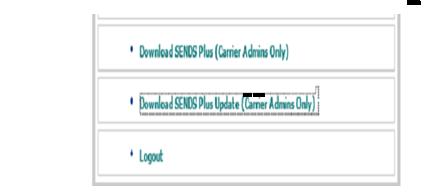 CHIA on the MOVE!
As of Monday January 26th our offices will be at:

501 Boylston Street 5th floor
Boston, MA 02116

Our main phone number will be:
617-701-8100
MA APCD Updates
Version 4 Submissions
Provider MDM
RA Member Month Tracker
Risk Adjustment
Supplemental Diagnoses
Vers 4.0 Submissions
Final Guides are on the CHIA website
  Updates required 5/1/2015
  All submissions for periods 10/2013 onward
 Carriers should be actively coding
 Questions to your MA APCD Liaison
Provider MDM
Provider Portal
State Innovation Model (SIM) grant
 Feasibility of a "provider portal" on the MA APCD
Gathering "business requirements" from providers  

 Master Practitioner Index
Building a “Master Practitioner Index" 
Link claims from payers back to billing and rendering physicians
Provider MDM
Development of method to link providers across years, members, carriers, entities.

Linkage of Plan Rendering Provider (MC134) to the Provider File 

Review of Provider Type with NPI Type 1 and Type 2 (NPPES)

Develop Matching Algorithm
Provider MDM
In instances where a provider practices in two locations (and under two separate contracts), how do payers differentiate between contracts/locations.  Is PV 002 used?
 
How can CHIA link individual rendering physicians to billing groups and perhaps a larger system?
 
Do you require NPI of rendering providers on your claims?
 
We will have examples from your recent submissions to review.
CHIA’s Member Month Tracker Report
Membership counts on Connector Risk Adjustment Plans 
 
 October Membership file submitted in November

Sign Off expected by end of January
Risk Adjustment
Final Simulation utilize December data due January 31st

Claims incurred 10/1/13 – 9/30/14 paid through 12/31/14

Data updates expected to December data to address issues discussed during meetings on Q3 and Q4 Data Quality

Data updates to December data expected to fully supply ME132 – Total Premium

Carriers received emails last week outlining particular items
Risk Adjustment: “Exhibit D”
Billable Member assignments
Valid Zip Codes of Member and Employer
Actuarial Level/Metal Level assignments
RACP Flag assignments
CSR/non-CSR assignments
Membership Reporting: CSR
CSR plans are the prescribed Benefit Plan IDs for CommCare, MSP, and Connector Care in the Member Eligibility File.  

Plans that do not have these prescribed BP IDs would be considered non-CSR plans.  

 Individual non-CSR members are members enrolled in ACA-compliant individual non-subsidized plans.  These plans had open enrollment through 3/31/2014.  Therefore, member months in individual non-CSR plans after 4/1/2014 should all be RACP=1.  

What  Connector/Milliman observed was that a number of member months for the individual non-CSR segment are flagged as RACP=3.
Supplemental Diagnoses
Per carriers: usage of current claim file not optimal 

CHIA/Connector working on business requirements for separate submission

CHIA will develop submission specifications

Timeline:  June submissions due July 2015
Supplemental Diagnosis Fields
Claim Control Number (link to MC004)
Claim Line Number (link to MC005)
Claim Line Version Number (link to MC005A)
Member ID (link to MC137)
Date of Service From (link to MC059)
Date of Service To (link to MC060)
Servicing Provider 
Procedure Code
ICD-CM Procedure Code 
Diagnosis Code
Add/Delete Flag
ICD Flag
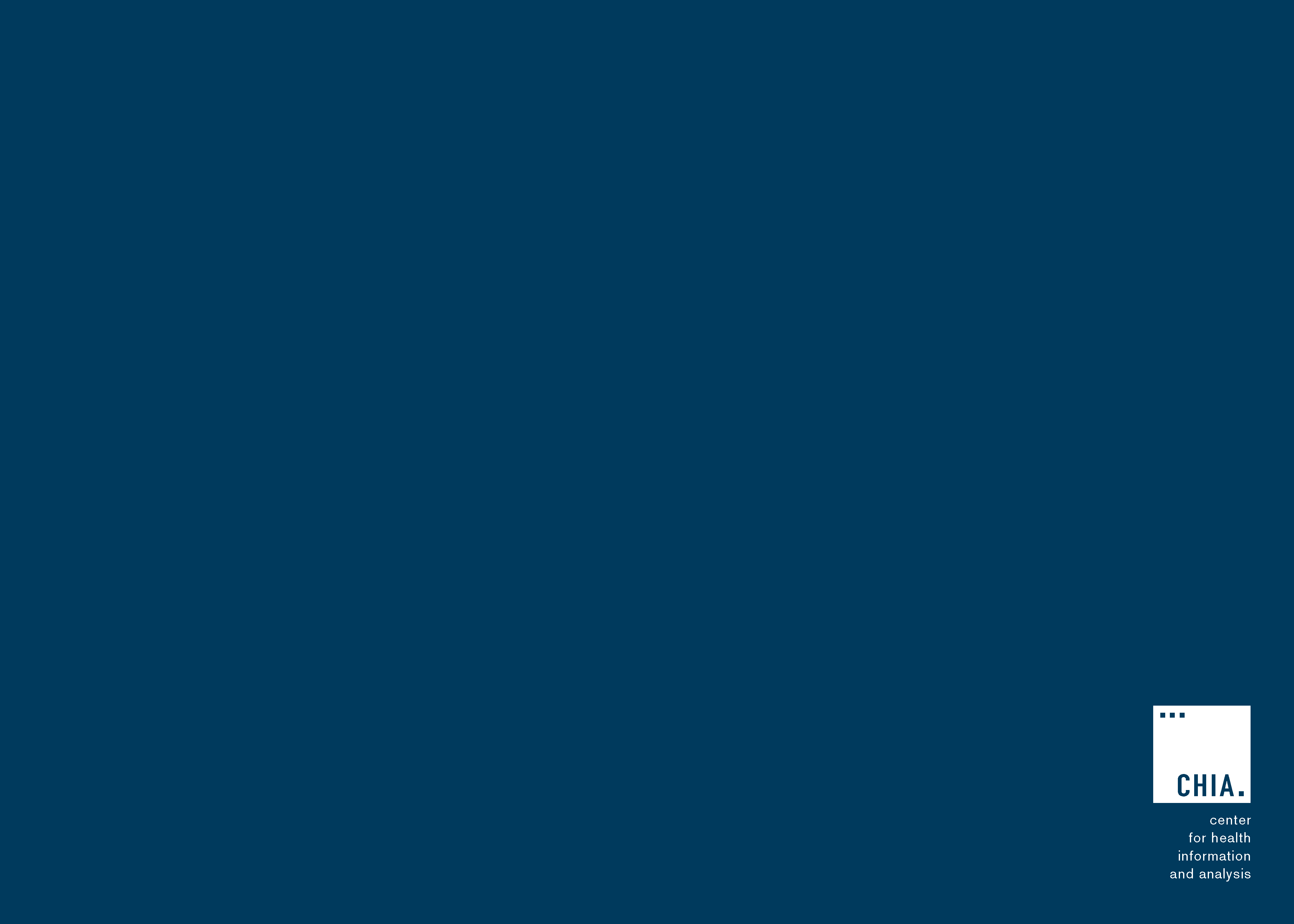 Updates on Payer data reporting
Pursuant to 957 CMR 2.00
January 13, 2015
Agenda
Discuss proposed changes to data filings:
Total Medical Expenses (TME)
Alternative Payment Methods (APM)
Relative Price (RP)
Provider Payment Methods (PPM)
Relative Price Network Average Dollar Amount (RP-NADA)
Proposed Changes for Upcoming Filing Cycle
Note: To be granted a variance  on this requirement, a petitioner must demonstrate that it meets each of the following criteria: 
A good faith reason that it is unable to meet this requirement
The proposed alternative run-out period
A remediation plan outlining the efforts and timeline for compliance
Tentative Filing Schedule
CHIA Next Steps
Receive comments from payers
Send any comments to tmerp@state.ma.us by 1/22/2015

Issue Administrative Bulletin and revised Data Specification Manuals to reflect finalized changes
By March 2015

Questions? 
Contact Caitlin Sullivan at 617.988.3128
ANNUAL PREMIUMS DATA REQUEST2015
Technical Assistance Group Call
January 13, 2015
 2:00PM
Agenda
Introductions
Overview
Request Specifications and Changes from 2014 Request
Questions
Timeline
23
Introductions
Oliver Wyman Actuarial Consulting
Center for Health Information and Analysis
Dianna Welch, Principal
Peter Scharl, Senior Consultant
Deb Schiel, Director of Analytics (HSP)
Kathy Hines, Director of Data Compliance and Support (HIT)
Paul Smith, Manager of Data Compliance (HIT)
Kevin McAvey, Manager of Analytics (HSP)
Kevin Meives, Senior Health System Policy Analyst (HSP)
Ashley Storms, Health Policy Analyst (HSP)
24
Introductions
Payer Representatives
Aetna
Blue Cross Blue Shield of Massachusetts
CIGNA
Fallon Community Health Plan
Harvard Pilgrim Health Care & Health Plans, Inc.
Health New England
Massachusetts Association of Health Plans (MAHP)
Neighborhood Health Plan
Tufts Health Plan
United Healthcare
WellPoint (UniCare)
25
Overview of Data Request
Purpose
To assess cost and coverage trends in the Massachusetts commercial market, based on contract-membership (fully- and self-insured)

Data
Aggregated member months, premiums, and claims data 
Breakouts by Market Sector, Managed Care Type, and Product Type
Covers last three years (2012, 2013, 2014)
26
Overview of Data Request
Request (PDF)
Summary
Specifications
Definitions
Frequently Asked Questions (FAQ)

Data Template (XLSX)

Reconciliation Reference Workbook (XLSX)
27
Specifications Walkthrough & Changes from 2014
Eliminated
Renewal Rate Increases
Benefit Descriptions
Benefit Plan Factors
28
Specifications Walkthrough & Changes from 2014
Eliminated
Renewal Rate Increases
Benefit Descriptions
Benefit Plan Factors
29
Specifications Walkthrough & Changes from 2014
Eliminated
Renewal Rate Increases
Benefit Descriptions
Benefit Plan Factors
30
Specifications Walkthrough & Changes from 2014
Sections
Membership

Premiums & Claims
Percent of Benefits Not Carved Out
In-/ Out-of-network
Administrative Service Fees + Claims (SI)

Reconciliation
Reconciliation Reference Workbook

Rating Factors
31
Specifications Walkthrough & Changes from 2014
Sections
Membership

Premiums & Claims
Percent of Benefits Not Carved Out
In-/ Out-of-network
Administrative Service Fees + Claims (SI)

Reconciliation
Reconciliation Reference Workbook

Rating Factors
32
Specifications Walkthrough & Changes from 2014
Sections
Membership

Premiums & Claims
Percent of Benefits Not Carved Out
In-/ Out-of-network
Administrative Service Fees + Claims (SI)

Reconciliation
Reconciliation Reference Workbook

Rating Factors
33
Specifications Walkthrough & Changes from 2014
Sections
Membership

Premiums & Claims
Percent of Benefits Not Carved Out
In-/ Out-of-network
Administrative Service Fees + Claims (SI)

Reconciliation
Reconciliation Reference Workbook

Rating Factors
34
Specifications Walkthrough & Changes from 2014
Sections
Membership

Premiums & Claims
Percent of Benefits Not Carved Out
In-/ Out-of-network
Administrative Service Fees + Claims (SI)

Reconciliation
Reconciliation Reference Workbook

Rating Factors
35
Specifications Walkthrough & Changes from 2014
Sections
Membership

Premiums & Claims
Percent of Benefits Not Carved Out
In-/ Out-of-network
Administrative Service Fees + Claims (SI)

Reconciliation
Reconciliation Reference Workbook

Rating Factors
36
Timeline
Annual Premiums Data Request:  2015 Timeline
37
Contact Information - General
General Questions:

Kevin McAvey
Manager of Analytics
CHIA Health System Performance Analytic Team
Kevin.McAvey@state.ma.us 

Ashley Storms
Health Policy Analyst
CHIA Health System Performance Analytic Team
Ashley.Storms@state.ma.us
Kevin Meives
Senior Health Policy Analyst
CHIA Health System Performance Analytic Team
Kevin.Meives@state.ma.us
38
Contact Information - Technical
Technical Questions:

Dianna Welch
Principal
Oliver Wyman Actuarial Consulting, Inc.
(414) 277-4657
Dianna.Welch@oliverwyman.com
Peter Scharl
Senior Consultant
Oliver Wyman Actuarial Consulting, Inc.
(414) 277-4620 Peter.Scharl@oliverwyman.com
39